OCTEO Conference
Breakout Session

Preparing the Pre-Service Teacher 
to Work in an Urban Setting in Ohio

March 5, 2015
10:45am
Conference Room 5
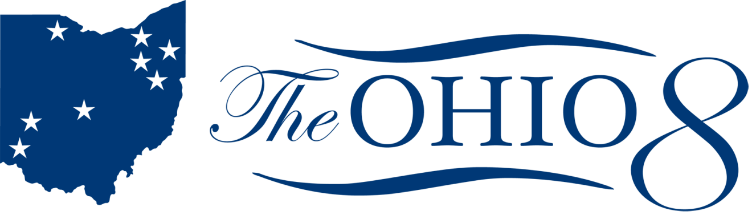 The Ohio 8 Coalition – Who We Are
A strategic alliance of Ohio’s 8 urban school districts…  
Akron, Canton, Cincinnati, Cleveland, Columbus, Dayton, Toledo and Youngstown 

Founded on the principle that a high-performing public education system is essential to the civic and economic health of Ohio’s cities.

Focused on public education in Ohio. 

Work together on issues of common concern and address challenges of urban education.
Ohio 8’s Students
188,278 students are enrolled in an Ohio 8 District,
Or about 11% of all public students in the Ohio
Ohio 8’s Student
56% are Black
27% are White
8.5% are Hispanic
5.9% are Multiracial
1.9% are Asian
Ohio’s eight largest urban districts have a distinctly different demographic than the state overall.
Ohio’s eight largest urban districts have a distinctly different demographic than the state overall.
In Ohio 8 districts…
162,913 or 87% are Economically Disadvantaged (State average is 48.5%) 

13,740 or 7.2% are Limited English Proficient. (State average is 2.7%)
 
36,832 or 19.6% have a Disability that requires special assistance and are on an IEP.  (State average is 14.7%)
National Research on Student Demographics
In 2000, 85% of the teachers in the United States were White and middle class, while 33% of school-aged children were minorities (Xu, 2000).  By the year 2025, it is predicted that the proportion of students of color will increase to approximately 50%; the majority of teachers on the other hand, will continue to be disproportionably White, middle-class women (Bollin & Finkel, 1995; Singh, 1996).
.
Ohio 8’s Teachers
14,542 Teachers teach for the Ohio 8 Coalition districts or about 15% of all teachers in Ohio’s public schools.
   Of those….
.
Ohio 8’s Teachers
The Need
The Ohio 8 Coalition districts plan to hire at least 1,246 Teachers next year. 
Of those….
.
Ohio 8’s Teachers
The Need
Hard to Staff Positions
The Ohio 8 has identified the following as the hardest positions to staff in their district
High School and Middle School Science and Math
Speech Pathology
OT/PT
Special Education
English as a Second Language
Minority teachers
.
Ohio 8’s Teachers
Greatest Hiring Needs or Challenges in the 
Next 3-5 Years….
.
The Ohio 8 - College and University Summit
Making the Connection
November 2014
Brought together 15 of Ohio’s colleges and universities and the Ohio 8 districts to begin a dialogue around
the urban teacher experience 
teacher preparation
ways to collaborate
.
[Speaker Notes: :]
The Ohio 8 - College and University Summit
Outcomes
Most important characteristics of an urban teacher:
Culturally competent and able to understand/is comfortable with diversity
Skilled in building relationships, connecting and collaborating with students, families and the greater community – and understanding of the benefits and resources that can result from these efforts
Student-centered and able to connect with/know children and to not see them from a deficit perspective
Flexible/Resilient 
Passionate/motivated, dedicated and working from a sense of mission
Strong content knowledge
.
The Ohio 8 - College and University Summit
Outcomes
Ways to better prepare the pre-service teacher for the urban setting:
Urban Community Exposure, providing early and authentic opportunities
Ohio 8/higher education partnerships
Expand and grow co-teaching opportunities and relationships
Community, School, University Partnerships
Grow your own “Teacher Academy”
Ohio 8/higher education advocacy
.
What does the Research Say? 
How has Educator Preparation changed over time?
In 2001, Ladson-Billings (2001) reported that teachers were 
Dissatisfied with their teacher training programs
Included too much theory
Not enough application
Not enough time in the classrooms and communities.
In 2002, Lacey and Saleh (2002) reported that programs need to compensate for the preservice teacher’s mono-cultural background

In 2011, Feistritzer, Griffin, & Linnajarvi reported that teachers  with 1 to 5 years of experience
92% would   recommend the  program they went through to someone  else







Effective components included: 
Opportunities for discussions with fellow teachers
Actual teaching
Mentor support
Instructor support

Areas for improvement include:
Classroom management
Time Management
Dealing with hierarchy
.
University of Dayton’s 
Urban Teacher Academy(UTA)
UTA pre-service teachers are expected to demonstrate the ability to:
present information in a clear, direct way that students can understand
vary delivery, actions and behaviors 
see things from the student point of view
break down complex concepts or tasks and sequence them in order of difficulty
respect and understand students' cultural rituals, icons, and historical experiences 
improve life in the classroom through self-analysis and action research related to student outcomes and teacher behavior 
view students on a developmental continuum
.
Group Discussion
What do you think are the key components to preparing the pre-service teacher to teach in an urban setting?

What would you like to see done differently in the pre-service model to address urban teaching needs? 

How can we better prepare pre-service teachers to enter the urban classroom?
.
OCTEO Conference
Breakout Session

Preparing the Pre-Service Teacher 
to Work in an Urban Setting in Ohio

Learn more about the Ohio 8 at www.ohio8.org